創意創新微課程開發進度及教學現況研討
報告學校：西港國小
報告者: 李明鴻
報告日期:2020/11/20
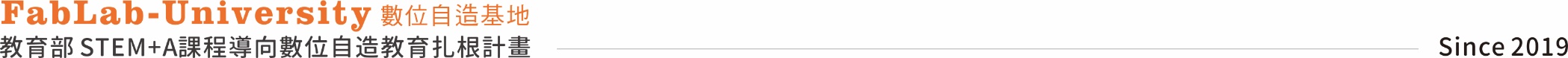 研習大綱
1.微課程教材進度研討
     1-1.教材開發目前進度及成果


2.教學狀況及教具使用心得分享
     2-1.教學現況
1-1 教材開發目前進度及成果
1-1-0 教材內容
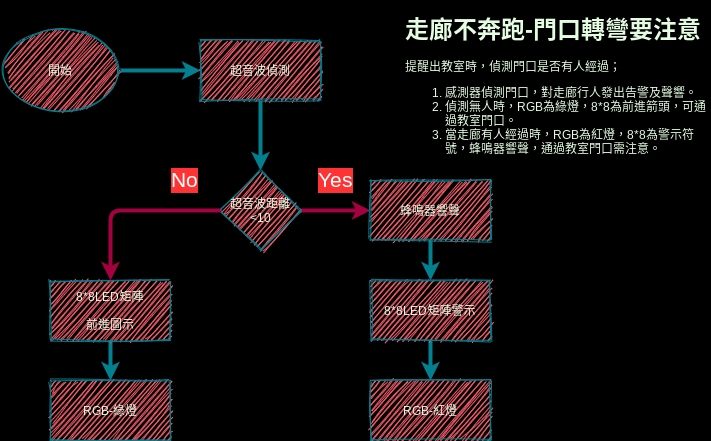 1-1 教材開發目前進度及成果
1-1-1目前進度

蜂鳴器聲響完成
RGB 燈號完成
8*8 Matrix完成
超音波感測器進行中
2-1 教學現況
蜂鳴器練習
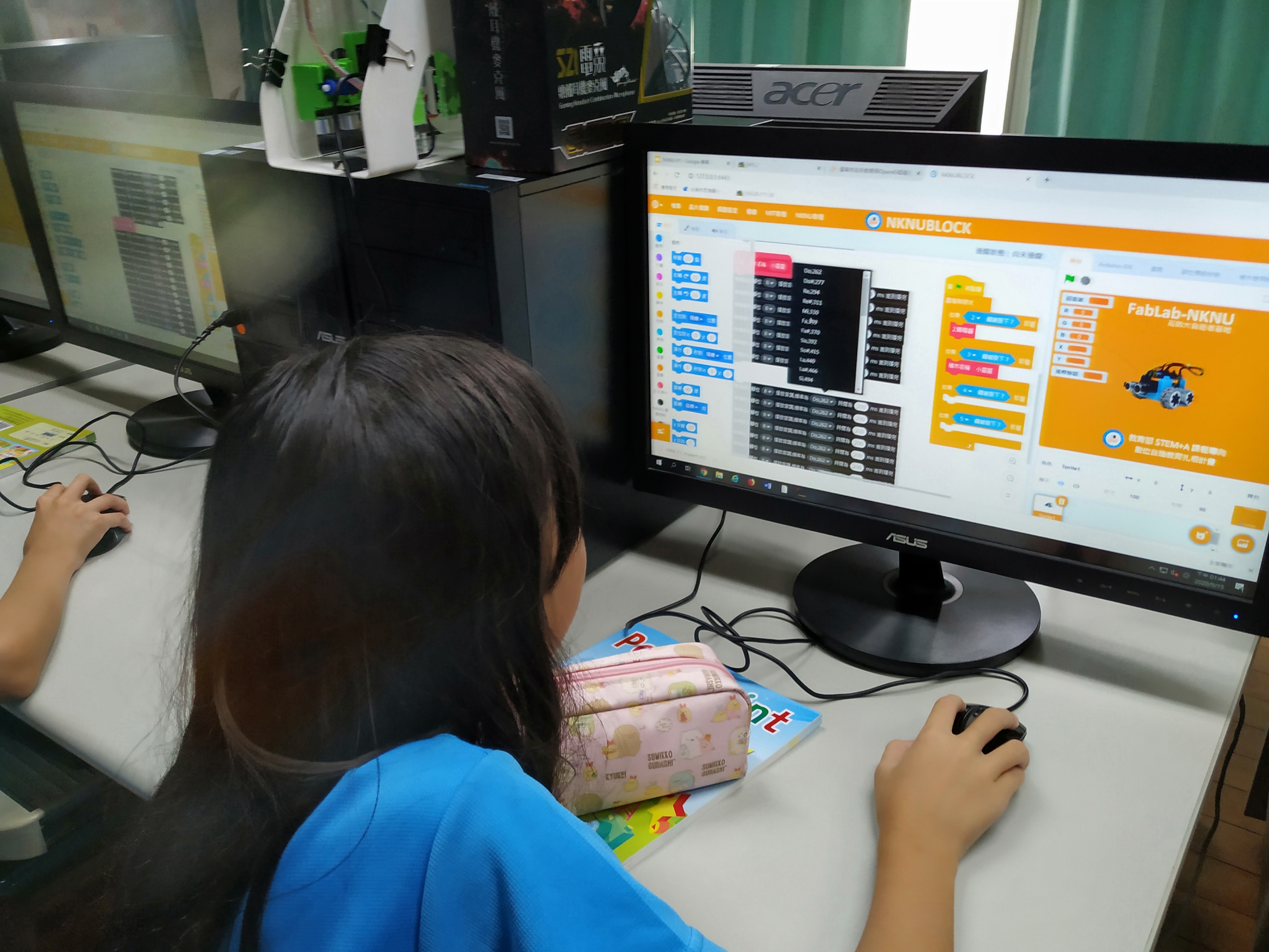 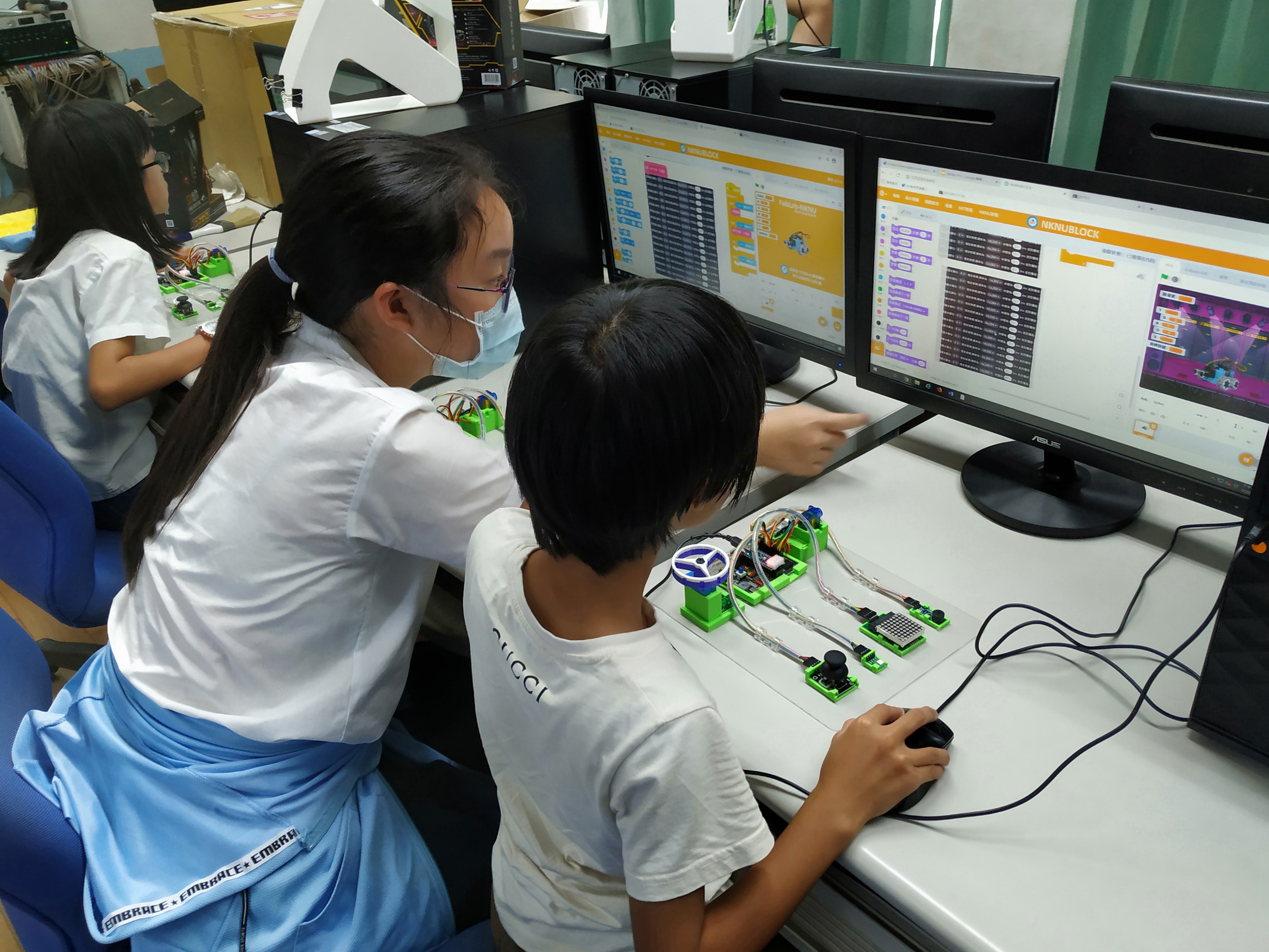 2-1 教學現況
8*8 Matrix練習
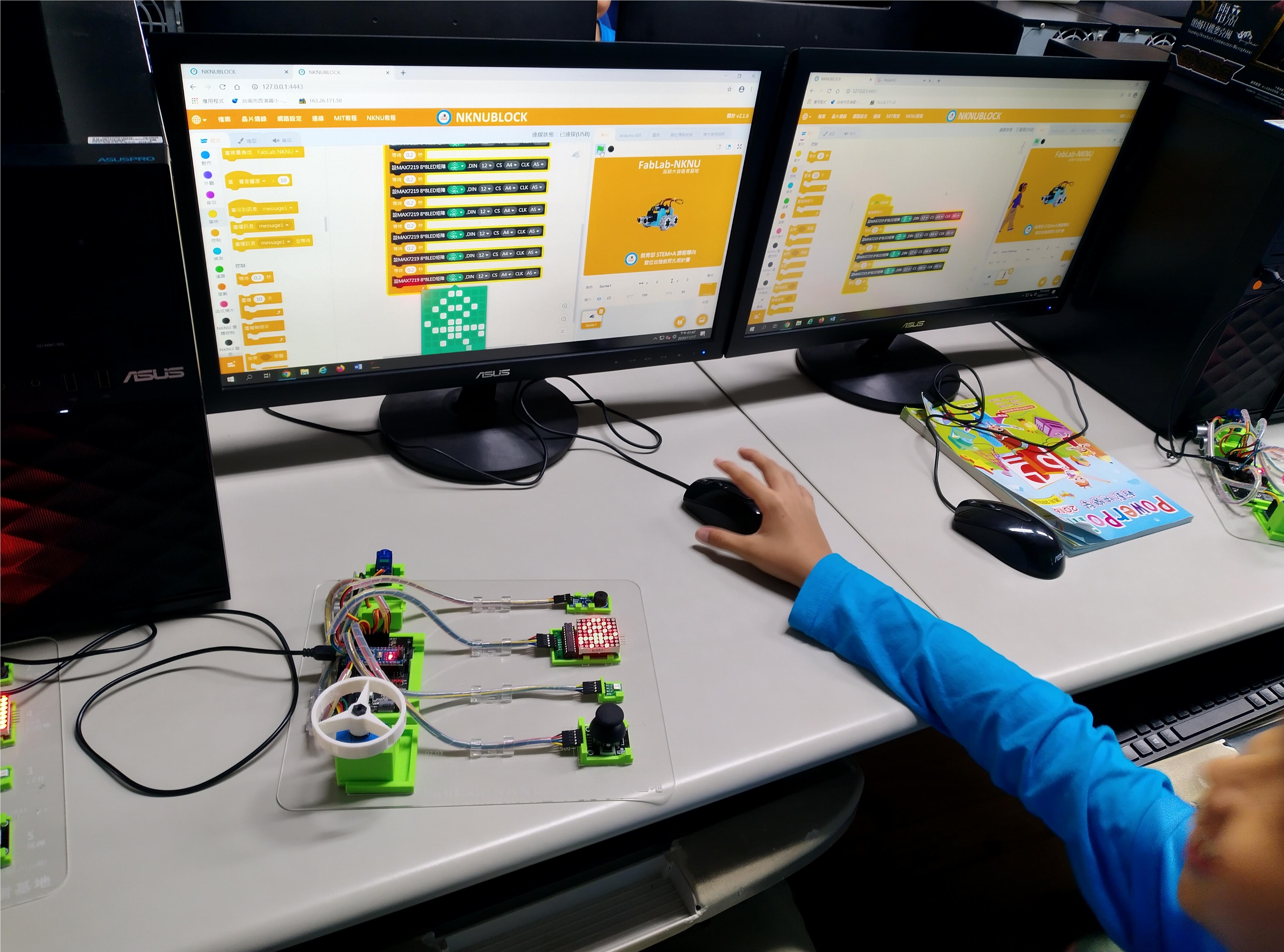 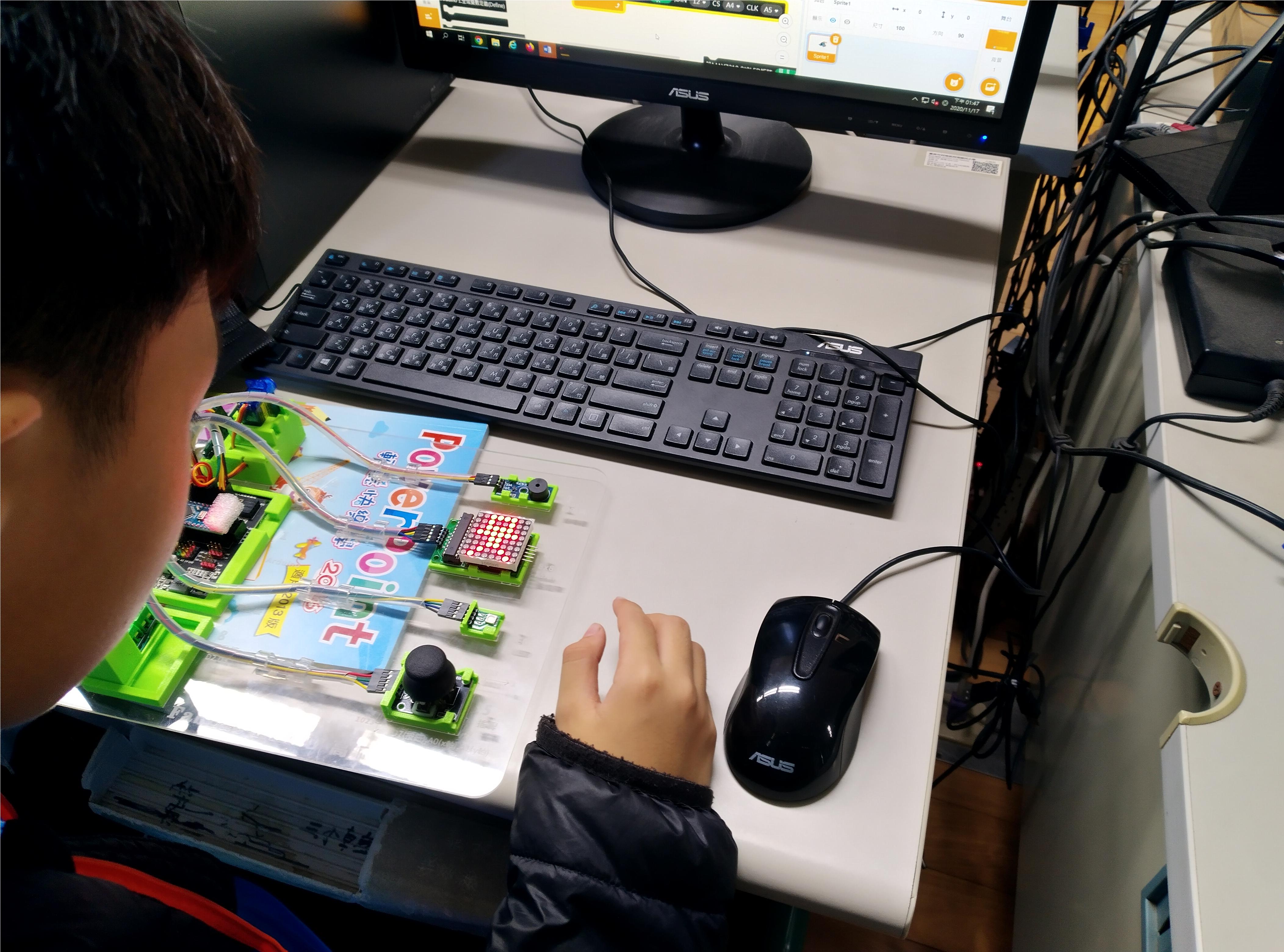